স্বাগতম
12/31/2022
1
শিক্ষক পরিচিতি
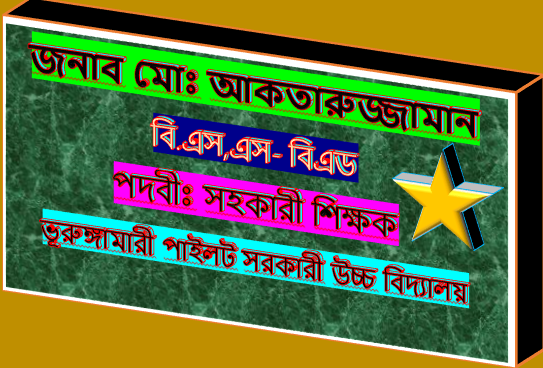 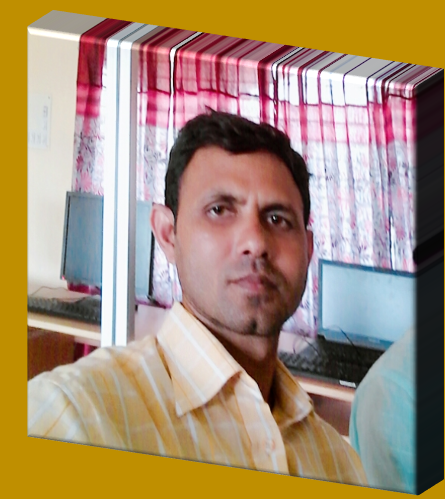 পাঠ পরিচিতি

তথ্য ও যোগাযোগ প্রযুক্তি
শ্রেণি: অষ্টম 
অধ্যায়: দ্বিতীয়
পাঠ: ১৩
12/31/2022
3
এখানে কী ধরনের যন্ত্র ব্যবহার করে এক যন্ত্র অন্য যন্ত্রের সাথে সংযোগ করা হয়েছে?
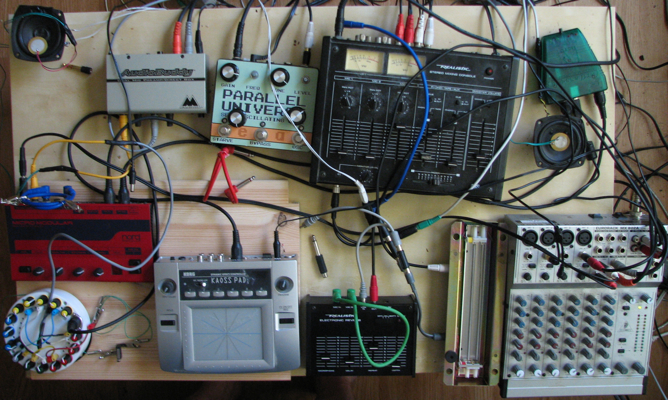 12/31/2022
4
আজকের আলোচ্য বিষয় …
নেটওয়ার্ক-সংশ্লিষ্ট যন্ত্রপাতি
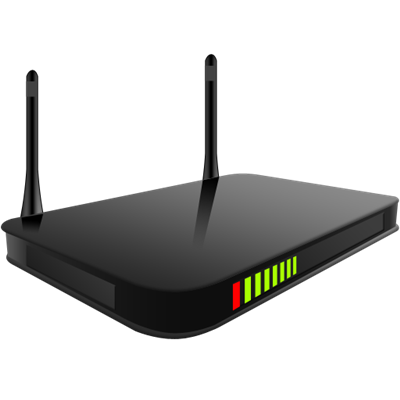 12/31/2022
5
শিখনফল
এই পাঠ শেষে শিক্ষার্থীরা…
মডেম (Modem) এর প্রকারভেদ বর্ণনা করতে পারবে;
মডেম (Modem) এর কাজ করার প্রক্রিয়া বর্ণনা করতে পারবে;
ল্যান কার্ড (LAN Card) এর প্রকারভেদ ব্যাখ্যা করতে পারে।
12/31/2022
6
মডেম (Modem)
Mo
Modulator
এনালগ
Modem
Demodulator
Dem
ডিজিটাল
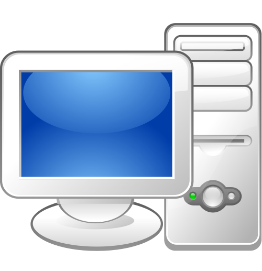 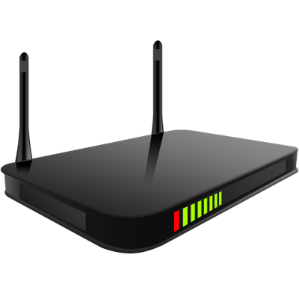 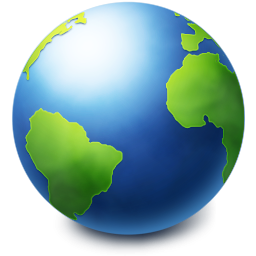 ডিজিটাল
এনালগ
মডেম কম্পিউটার এবং নেটওয়ার্কের সংযোগস্থলে অবস্থান করে ইন্টারনেটের মাধ্যমে ডাটা বা উপাত্ত পাঠানোর জন্য বহনকারী সিগনাল প্রেরণ করে।
12/31/2022
7
মডেম (Modem) এর প্রকারভেদ
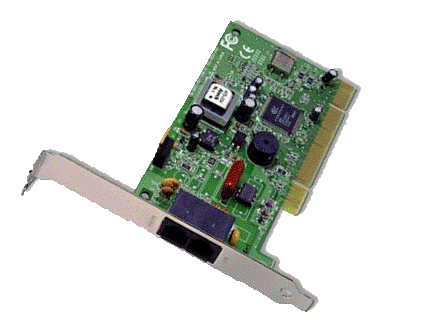 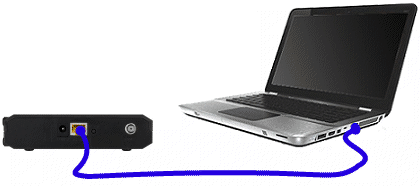 কম্পিউটারের ভেতরে থাকে (Internal)
Modem
ক্যাবল দ্বারা সংযুক্ত
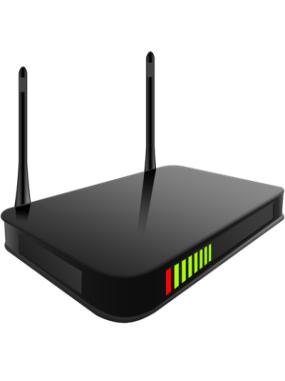 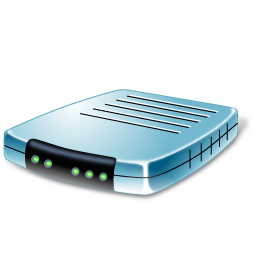 কম্পিউটারের বাহিরে থাকে (External)
ক্যাবলবিহীন মডেম (Wireless)
Wi-Fi Modem
12/31/2022
8
মডেম (Modem) পূর্বে-পরে
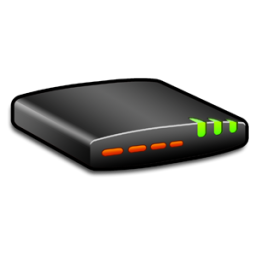 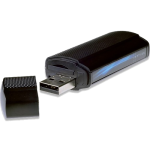 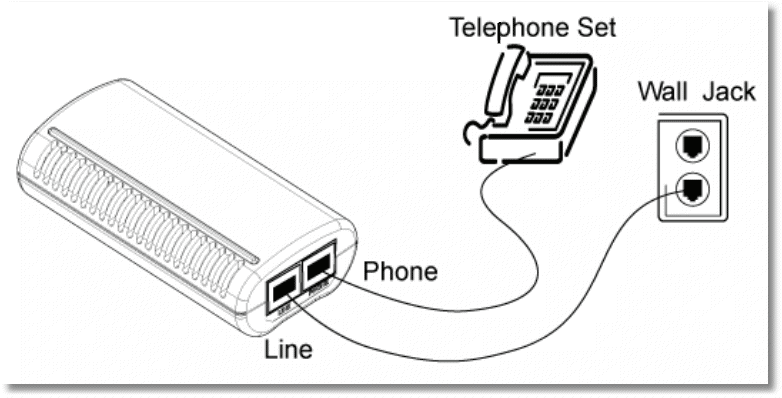 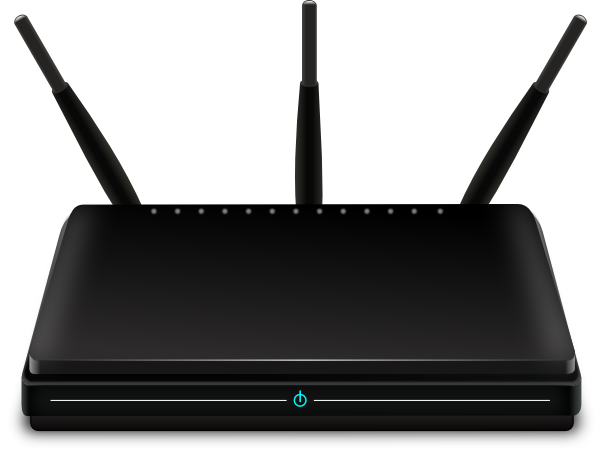 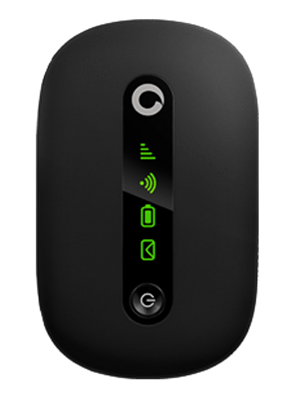 স্বল্প গতির কারনে ডায়াল-আপ মডেম প্রায় বাতিল হয়ে গেছে
বর্তমানে প্রচুর পরিমানে DSL এবং Wi-fi Modem ব্যবহৃত হচ্ছে
12/31/2022
9
ল্যান কার্ড (LAN Card)
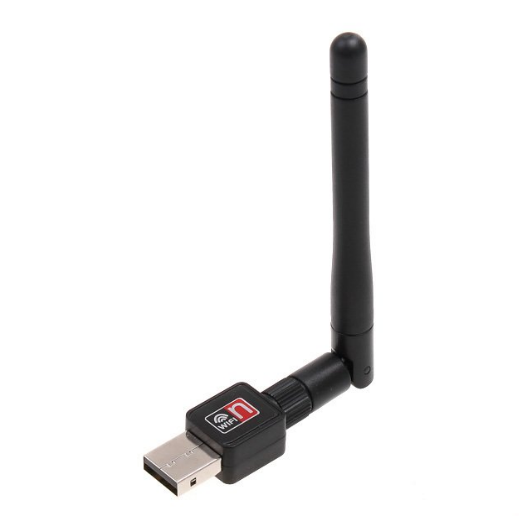 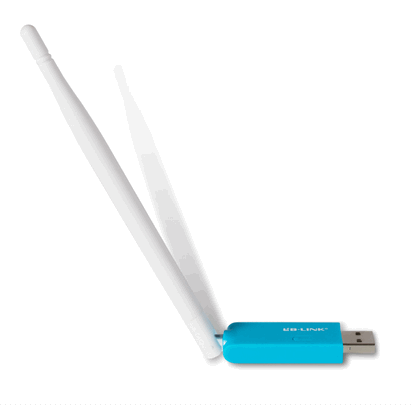 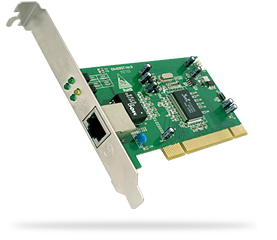 দুই বা অধিক সংখ্যক কম্পিউটারকে একসাথে যুক্ত করতে যে যন্ত্রটি অবশ্যই প্রয়োজন হয়, হলো ল্যান কার্ড। নেটওয়ার্কে ল্যান কার্ড ইন্টারপ্রেটারের তা ভূমিকা পালন করে।
12/31/2022
10
ল্যান কার্ড (LAN Card) প্রকারভেদ
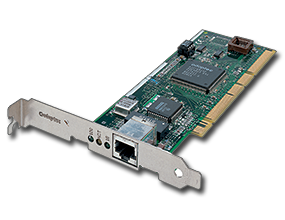 তারযুক্ত ল্যান কার্ড
ল্যান কার্ড
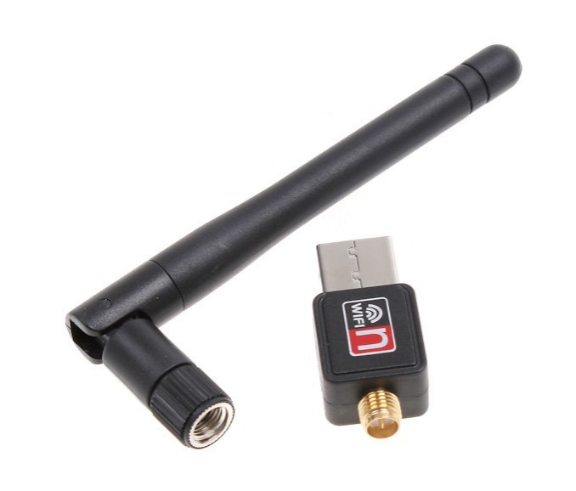 তারবিহীন ল্যান কার্ড
12/31/2022
11
ইন্টারপ্রেটার
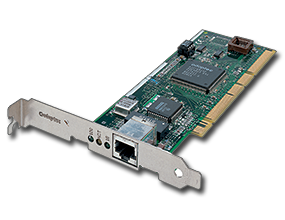 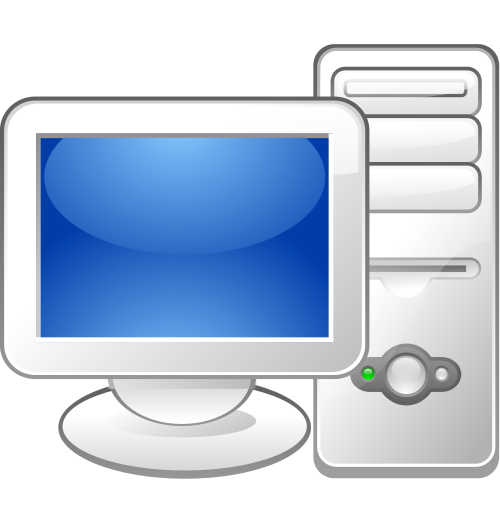 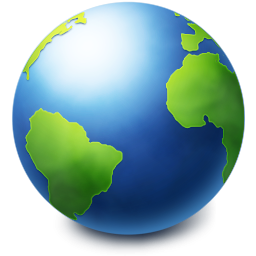 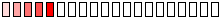 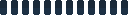 নেটওয়ার্কে ইন্টারপ্রেটার দোভাষীর মতো কাজ করে
12/31/2022
12
দলগত কাজ
প্রথমে শিক্ষার্থীরা দলে বিভক্ত হবে
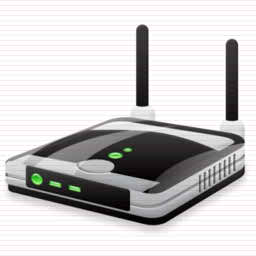 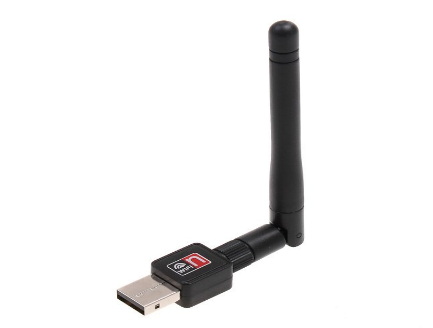 তারযুক্ত ল্যান কার্ড ব্যবহারের সমস্যা ও তারবিহীন ল্যান কার্ড ব্যবহারের সুবিধাগুলো দলে আলোচনা করে উপস্থাপন কর।
12/31/2022
13
ধন্যবাদ